দৃষ্টি আকর্ষন
সম্মানিত শিক্ষকবৃন্দ  প্রতি স্লাইডের নিচে পাঠটি কিভাবে শ্রেণিকক্ষে উপস্থাপন করতে হবে তার প্রয়োজনীয় নির্দেশনা স্লাইডের নীচে Note আকারে দেয়া আছে ।
9/24/2014
আফরোজা,রংপুর
1
[Speaker Notes: এই স্লাইডটি হাইড করে রাখা আছে তবে স্লাইড শো ওপেন করতে  F5 বাটন ক্লিক করে   স্লাইড শো ওপেন করুন ।]
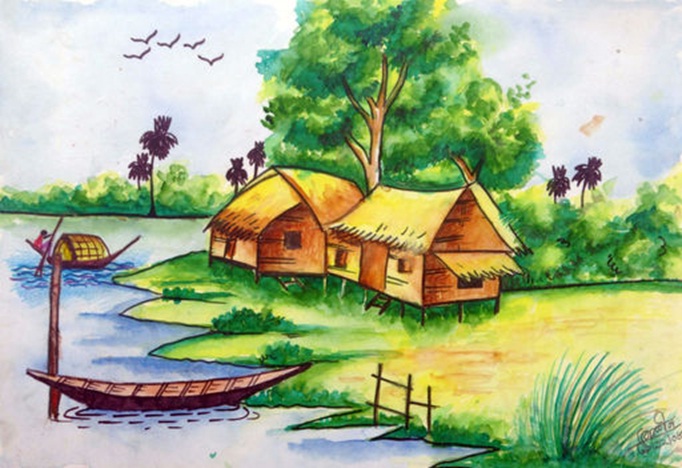 শুভেচ্ছা সবাইকে
২৪/০৯/২০১৪
আফরোজা,রংপুর।
2
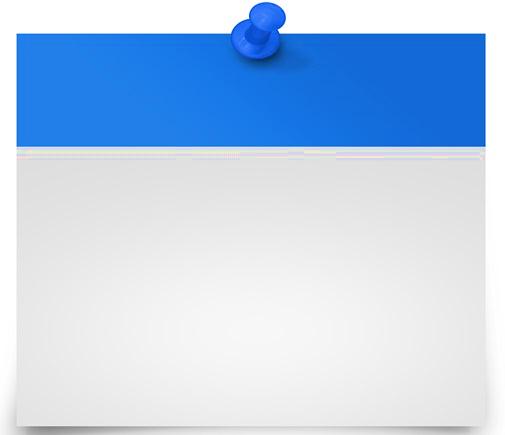 পরিচিতি
বিজ্ঞান
6ষ্ঠ শ্রেণি 
চতুর্দশ অধ্যায় 
সময়ঃ৪5 মিনিট
আফরোজা নাসরীন সুলতানা 
         সহঃ শিক্ষক
রংপুর জিলা স্কুল, রংপুর ।
২৪/০৯/২০১৪
আফরোজা,রংপুর।
3
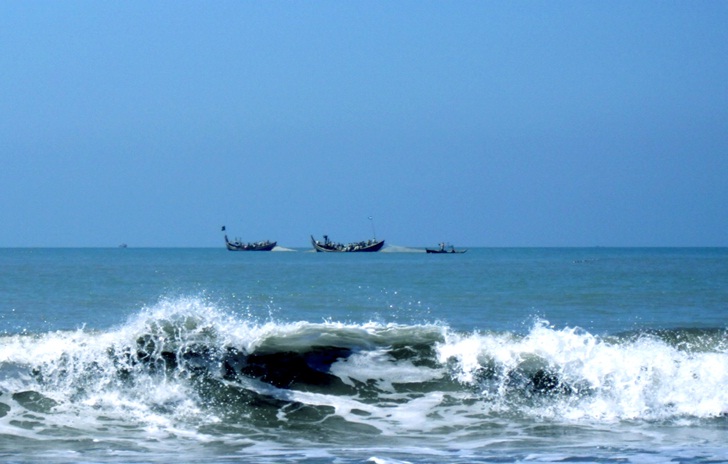 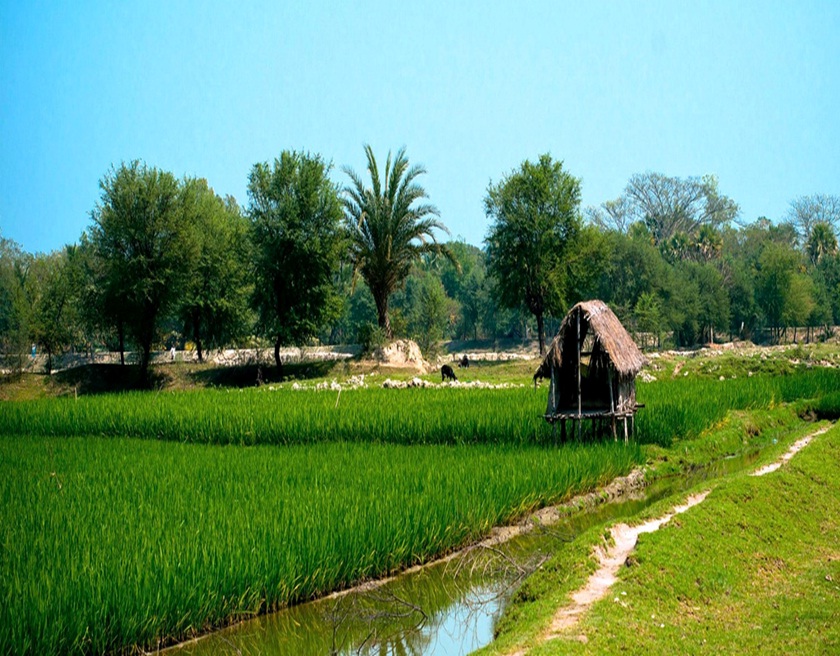 ২৪/০৯/২০১৪
আফরোজা,রংপুর।
4
[Speaker Notes: পাঠ শিরোনাম স্লাইড  দেখিয়ে শিক্ষার্থীদের কাছ থেকে বের করে আনতে হবে ।প্রয়োজনীয় ক্ষেত্রে শিক্ষক শিক্ষার্থীদের সহয়তা করতে পারেন ।সময় সর্বোচ্চ ২-৩মিঃ ।]
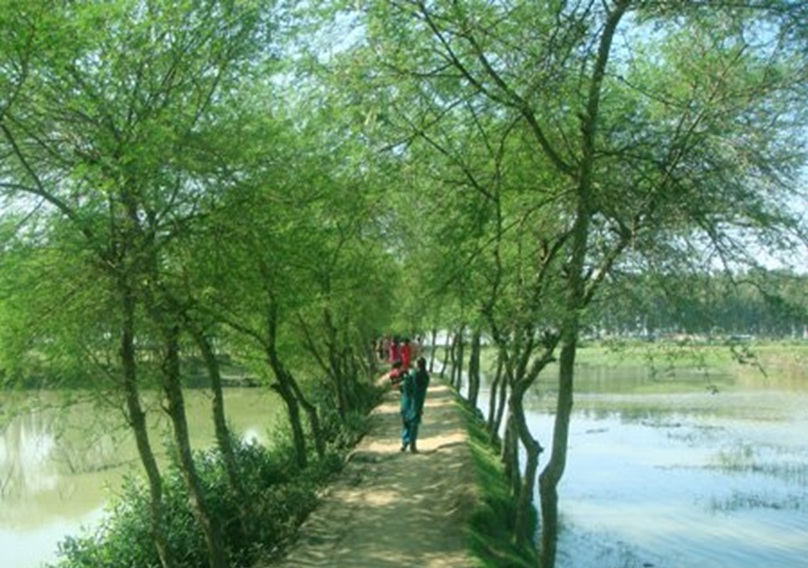 প্রাকৃতিক পরিবেশ
বিজ্ঞান : ১২৭ পৃষ্ঠা,পাঠ : ১-৪
২৪/০৯/২০১৪
আফরোজা,রংপুর।
5
শিখনফল:
এই পাঠ শেষে শিক্ষার্থীরা---
1.প্রাকৃতিক পরিবেশ কী তা বলতে পারবে ।
২. বিভিন্ন পরিবেশের পার্থক্য করতে পারবে ।
৩.পরিবেশের উপাদানসমূহ ব্যাখ্যা করতে পারবে ।
9/24/2014
আফরোজা,রংপুর
6
চিত্রের পরিবেশ কী ধরণের পরিবেশ ?
নিচের ছবির পরিবেশ কী মানুষ তৈরী করতে পারে ?
চিত্র দুটির পার্থক্য কর ?
নিচের চিত্রগুলো লক্ষ্য কর –কী কী ধরণের পরিবেশ দেখতে পারছ?
নিচের চিত্রগুলোর পরিবেশ কী প্রকৃতিগত না মানব সৃষ্ট ?
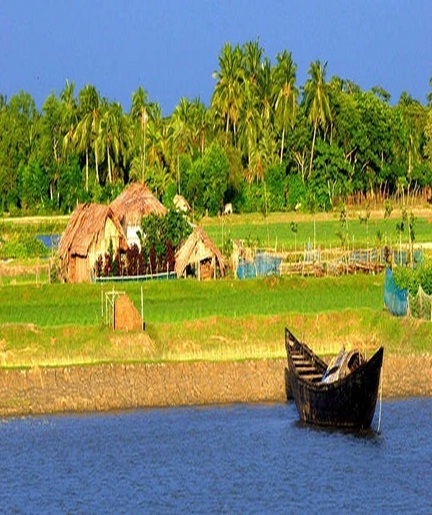 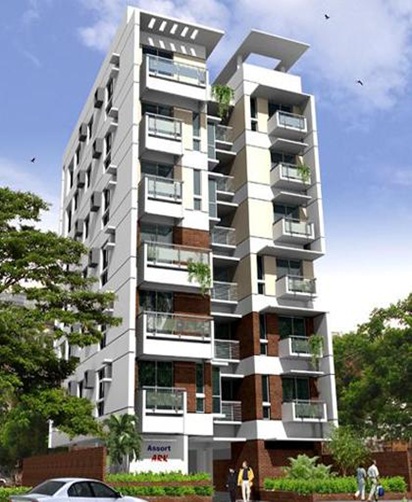 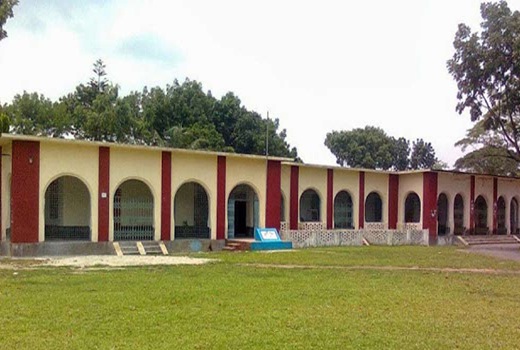 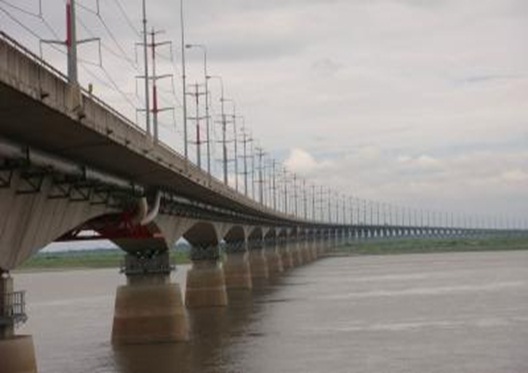 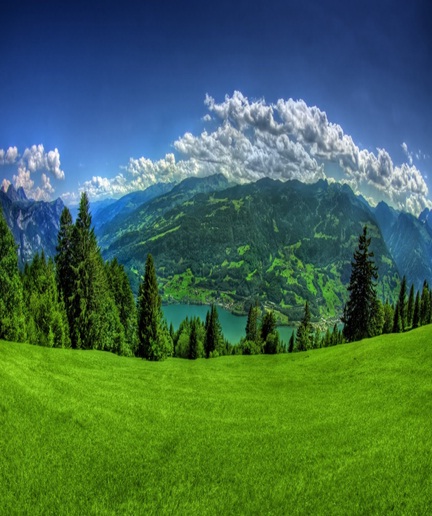 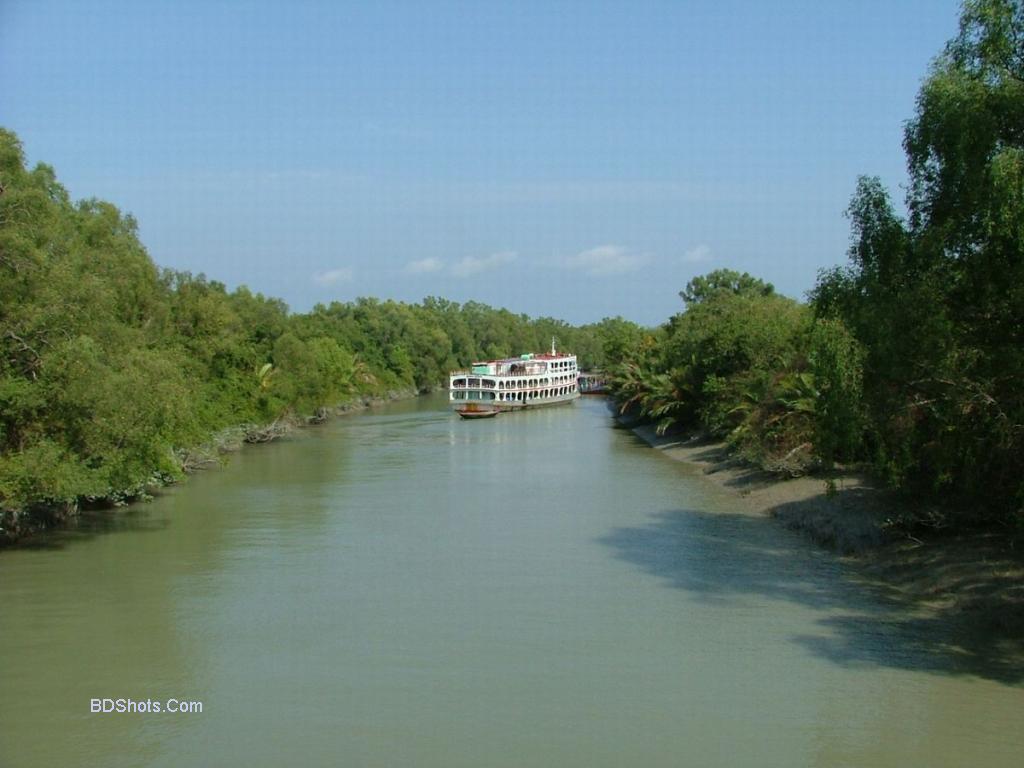 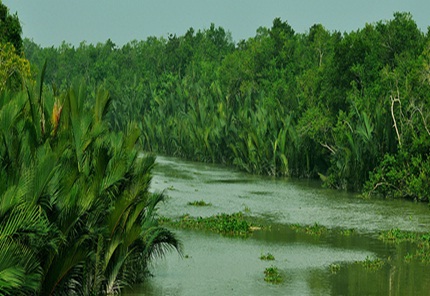 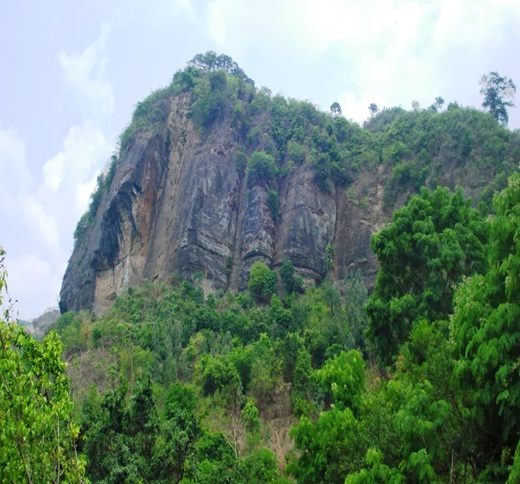 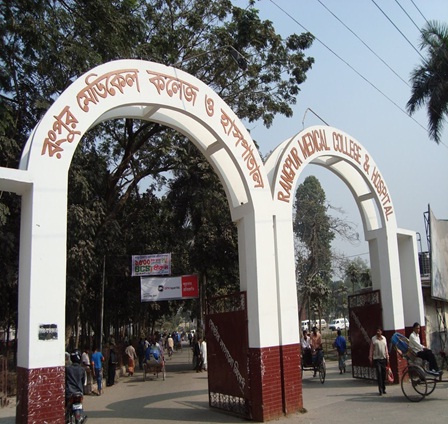 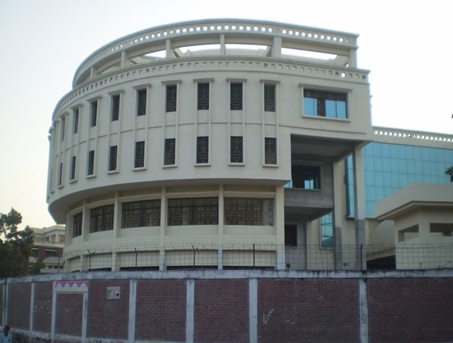 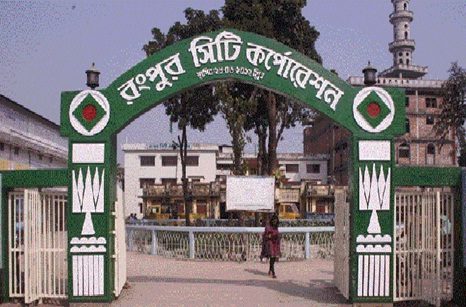 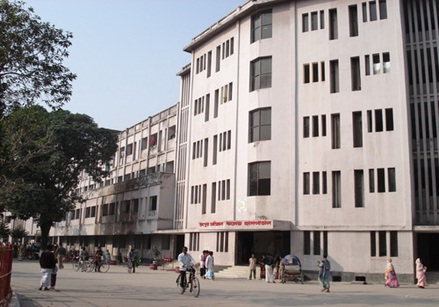 মানবসৃষ্ট পরিবেশ
প্রাকৃতিক পরিবেশ
প্রাকৃতিকভাবে চিত্রের পরিবেশ সৃষ্টি হয়েছে ।তাই এইপরিবেশ প্রাকৃতিক পরিবেশ ।
মানবসৃষ্ট পরিবেশ
9/24/2014
আফরোজা,রংপুর
7
[Speaker Notes: শিক্ষক  প্রাকৃতিক পরিবেশ সম্পর্কে শিক্ষার্থীদের (দৈবচয়নের মাধ্যমে নির্বাচিত ) অভিজ্ঞতা শুনবেন।শিক্ষক কিছু বাস্তব উদাহরণ দিবেন ,শিক্ষার্থীদের সহযোগিতায় আলোচনা -সময়ঃ ১৫ মিঃ ।]
পরিবেশের এই উপাদানগুলো কী মানুষ তৈরী করতে পারে?
নিচের ছবির পরিবেশে কী কী উপাদান দেখছ?
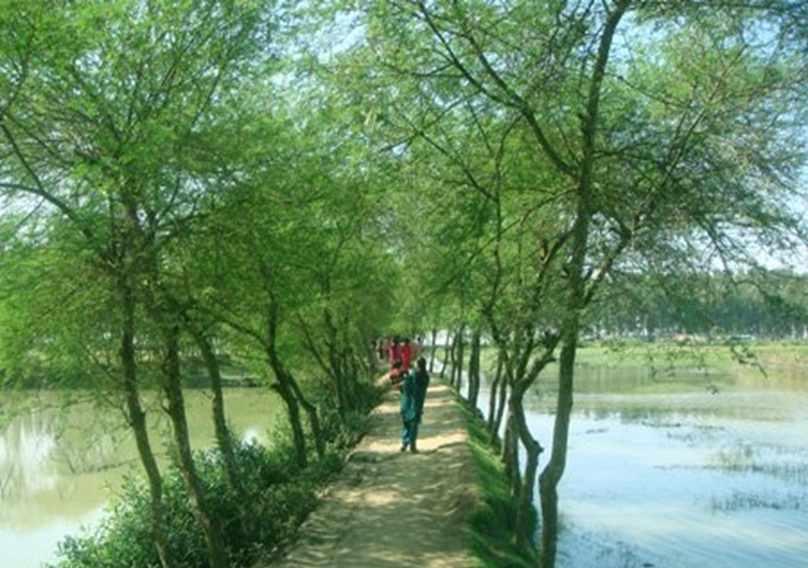 মাটি,পানি,মানুষ ,গাছপালা ।
9/24/2014
আফরোজা,রংপুর
8
[Speaker Notes: প্রাকৃতিক পরিবেশের বাস্তব উদাহরণ শিক্ষার্থীদের মধ্যে থেকে বের করে শিক্ষক শিক্ষার্থীদের সহায়তায় অংশটি  ব্যাখ্যা করবেন ।]
একক কাজ:
সময়ঃ ৪ মিঃ
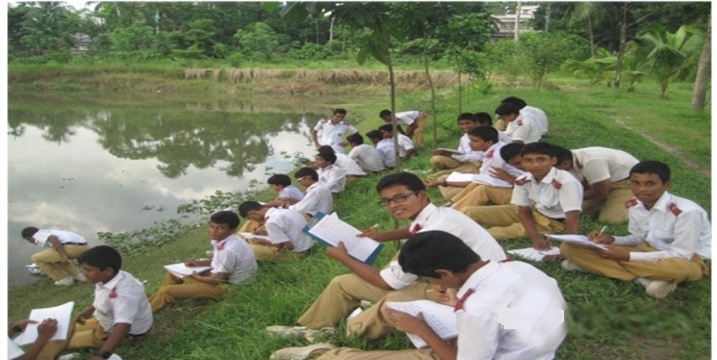 পরিবেশের উপাদানসমূহকে নিয়ে প্রাকৃতিক পরিবেশের  একটি চিত্র খাতায় অংকন কর ?
9/24/2014
আফরোজা,রংপুর
9
[Speaker Notes: কাজ শেষ হলে শিক্ষার্থীরা কাজ শিক্ষকের কাছে জমা দিবে। শিক্ষক অবসর সময়ে খাতাগুলো দেখে  প্রয়োজনীয় নির্দেশণা খাতায় লিখে দিবেন ।]
এবারের চিত্রটি লক্ষ্য কর –এতে কোন উপাদান নেই  ?
চিত্রে  সব উপাদানগুলো কী সজীব উপাদান ?
নিচের চিত্রগুলো লক্ষ্য কর –বল কী দেখছ?
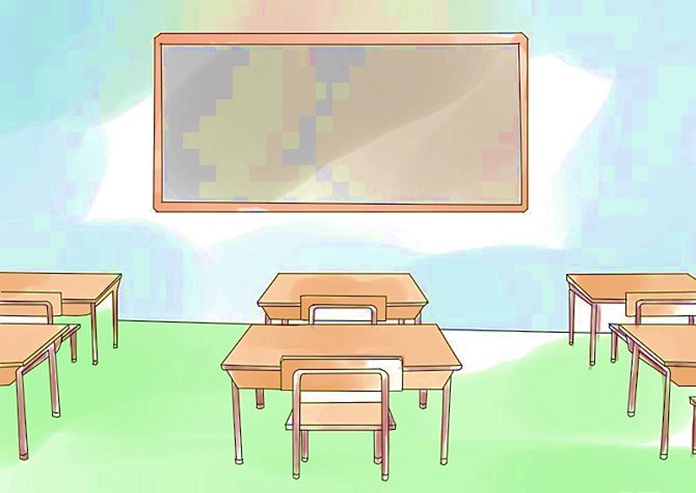 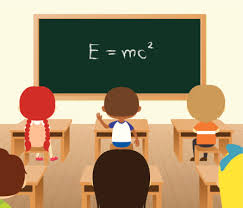 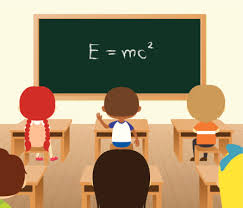 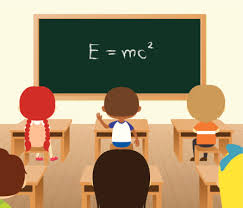 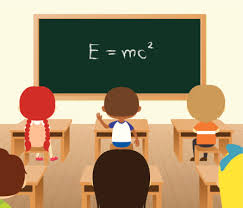 জীব উপাদান  নেই।এটিই জড় উপাদান/ অজীব পরিবেশ  ।
ছাত্ররা শ্রেনিকক্ষে বসে আছে ।
9/24/2014
আফরোজা,রংপুর
10
জড় পরিবেশের  মূল উপাদান নিচের চিত্রের কোনগুলো যেগুলো ছাড়া জীবের বেঁচে থাকা অসম্ভব ?
চিত্রে কত ধরণের পরিবেশ দেখতে পাচ্ছ ?
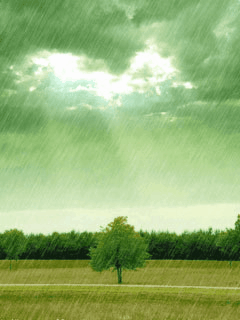 মাটি ,পানি  ও বায়ু
জীব ও জড় পরিবেশ।
9/24/2014
আফরোজা,রংপুর
11
[Speaker Notes: শিক্ষক শিক্ষার্থীদের সহায়তা করবেন ।]
নিচের ছবিগুলো দেখ –বলোতো  কোনটি জীব উপাদান ও কোনটি জড় উপাদান ?
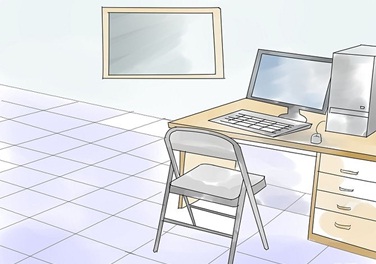 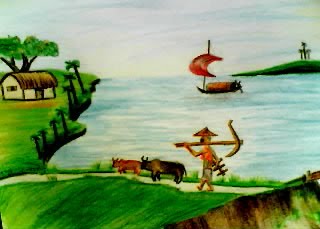 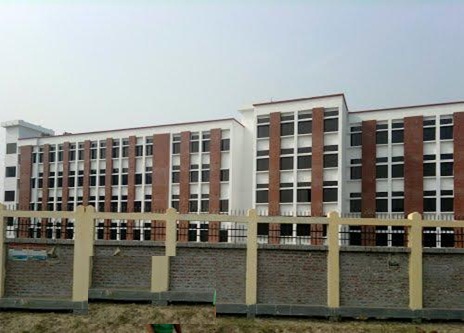 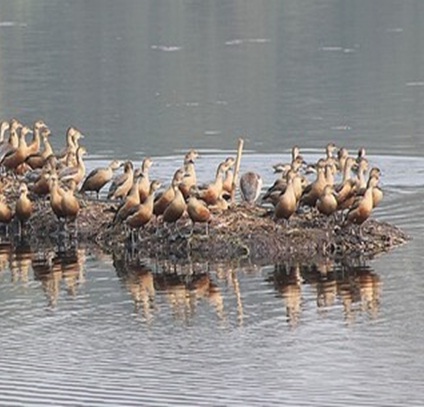 9/24/2014
আফরোজা,রংপুর
12
অজীব /জড় উপাদান জীবের বেঁচে থাকার জন্য গুরুত্বপুর্ণ :
ভূমিকাভিনয় : দৈবচয়ন করে ৩ জন শিক্ষার্থী  বাছাই করে নেয়া হবে তারা পরিবেশের অত্যাবশ্যকীয় ৩টি  উপাদান মাটি, পানি.ও বায়ু সাজবে । এরপর এই তিন উপাদান উদ্ভিদ ও প্রাণির  কী কী কাজ করে।  সে সম্পর্কে  প্রত্যেকে দুটি বাক্য বলবে ।
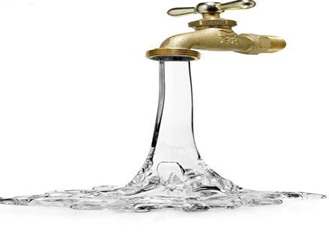 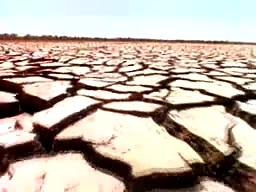 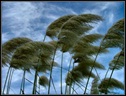 9/24/2014
আফরোজা,রংপুর
13
[Speaker Notes: স্লাইডটি হাইড করে রাখা হয়েছে । ভূমিকাভিনয়ে শিক্ষক শিক্ষার্থীদের সহায়তা করবেন।]
সময়ঃ 5+5=১০ মিঃ
দলগত কাজ:
প্রানী
উদ্ভিদ
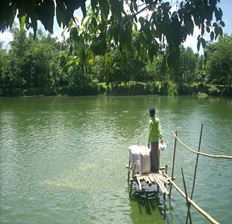 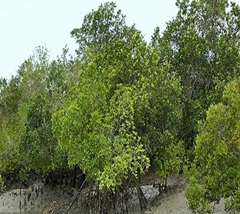 প্রত্যেক দল  ছকে  ছকের ছবির পরিবেশ অনুযায়ী  তাদের আঁকা চিত্র বসাবে ।
9/24/2014
আফরোজা,রংপুর
14
[Speaker Notes: শিক্ষক স্লাইডের  ছক শিক্ষার্থীদের সরবরাহ করবেন এবং ছকে নির্ধারিত ২টি পরিবেশের ২টি প্রাণি ও ২টি উদ্ভিদের  চিত্র  শিক্ষার্থীদের দিয়ে খাতায় আঁকিয়ে নিবেন । অতঃপর শিক্ষার্থীরা ছবিগুলো কেটে ছকে বসাবে । প্রত্যেক দলের দলনেতা কর্তৃক উপস্থাপন ।  
সঠিক ছবি অংকন ও সঠিক স্থানে বসানোর জন্য ২নম্বর।সর্বোচ্চ নম্বর প্রাপ্ত দলের জন্য বিশেষ অভিনন্দন এর ব্যবস্থা  ।]
মূল্যায়ন:
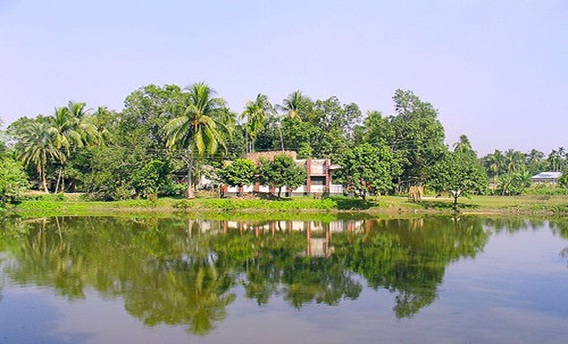 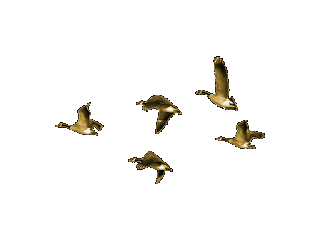 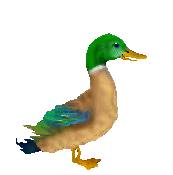 চিত্রের  পরিবেশের উপাদানগুলো একে অপরের উপর কী নির্ভরশীল –কিভাবে ?
চিত্রের পরিবেশ কোন ধরণের পরিবেশ ?
এ পরিবেশে কত ধরণের উপাদান দেখা যাচ্ছে ?
চিত্রের পরিবেশের পার্থক্য কর ?
9/24/2014
আফরোজা,রংপুর
15
বাড়ির কাজ:
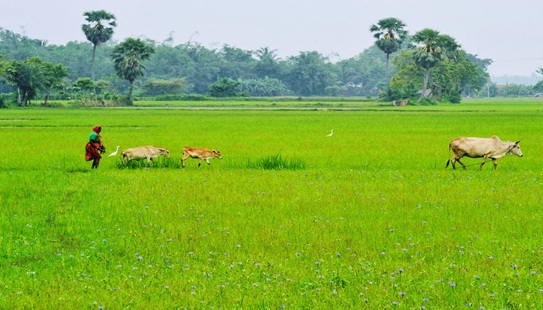 মাটি ,পানি ও বায়ু  চিত্রের  চিহ্নিত অংশের জীবনকে  কীভাবে প্রভাবিত করে-উত্তরের স্বপক্ষে যুক্তি দাও ?
9/24/2014
আফরোজা,রংপুর
16
গুরুত্বপূর্ণ  শব্দসমূহ :
প্রাকৃতিক পরিবেশ 
কৃত্রিম পরিবেশ 
সজীব উপাদান
জড় উপাদান
9/24/2014
আফরোজা,রংপুর
17
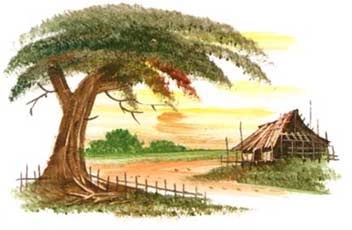 ধন্যবাদ
9/24/2014
আফরোজা,রংপুর
18